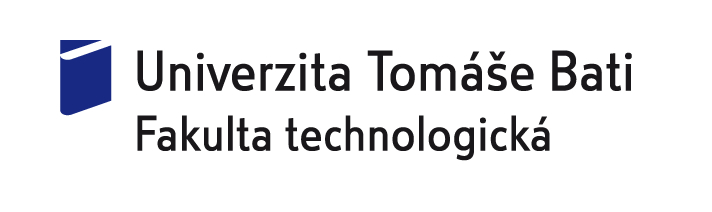 Potenciál nevyužitých vedlejších živočišných produktů tukové povahy ze zvěřiny
Tereza Novotná, Pavel Mokrejš, Jana Pavlačková, Robert Gál
Univerzita Tomáše Bati ve Zlíně, Fakulta technologická, Vavrečkova 5669, 760 01 Zlín
Jatečné opracování
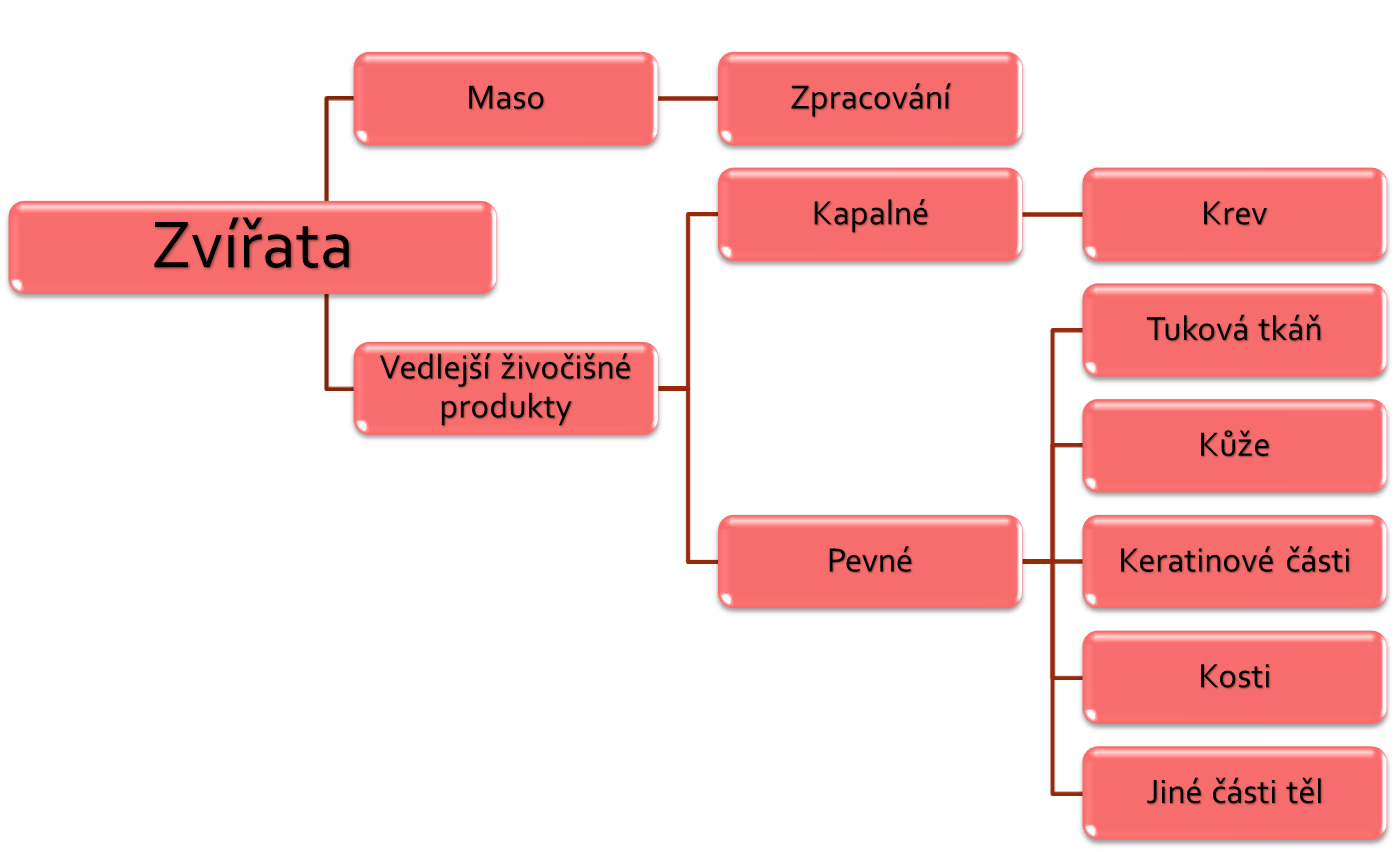 Motivace
Zpracování nevyužitých živočišných tuků
Cíle práce
Charakterizovat tuky získané z různých druhů zvěřiny
Navrhnout technologický postup vedoucí k získání čistého tuku
Navrhnout možnosti využití a dalšího zpracování čistých tuků a tkáně po vytavení
Možnosti snížení vedlejších produktů potravinářského řetězce
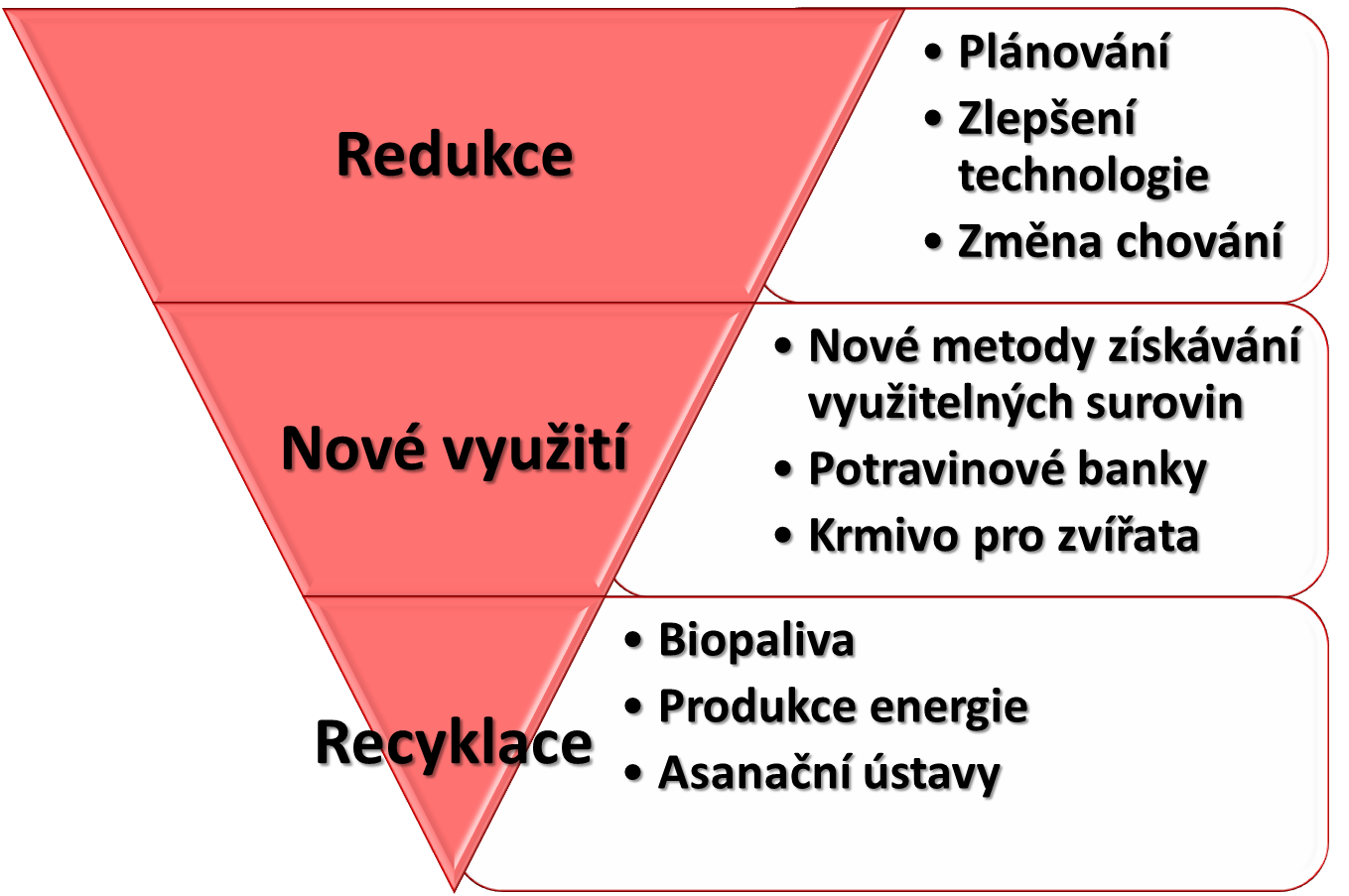 Složení tukové tkáně
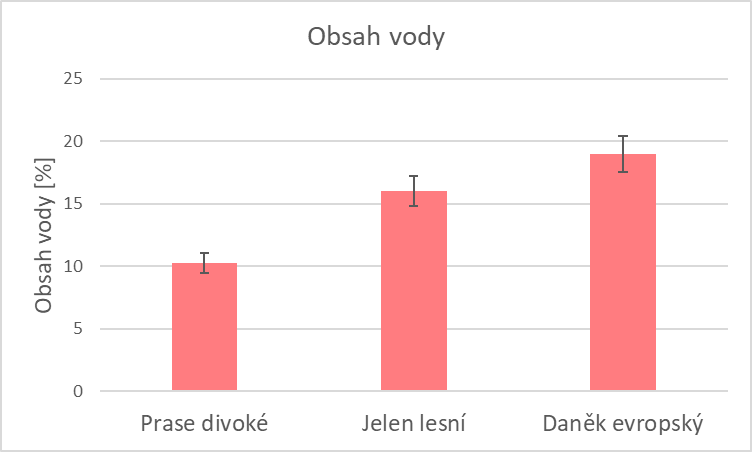 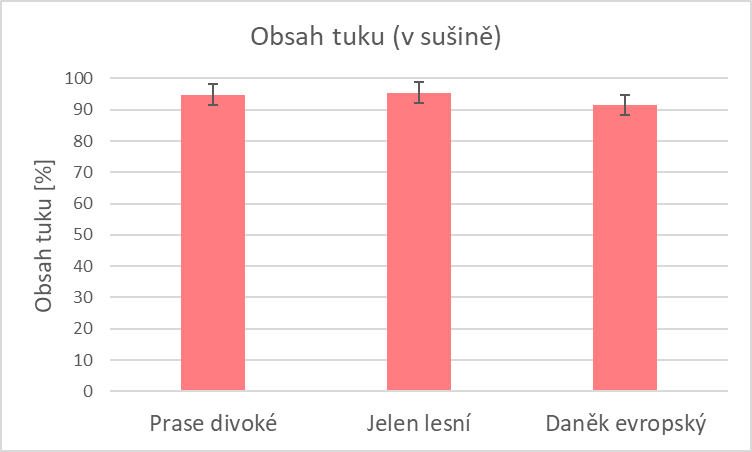 Složení tukové tkáně II
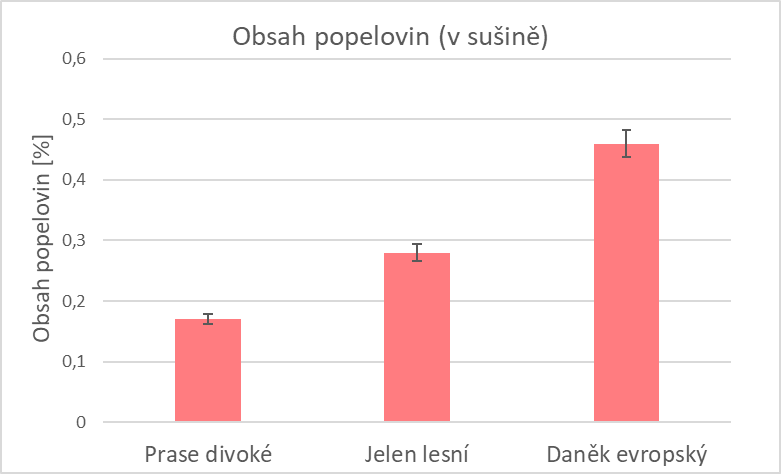 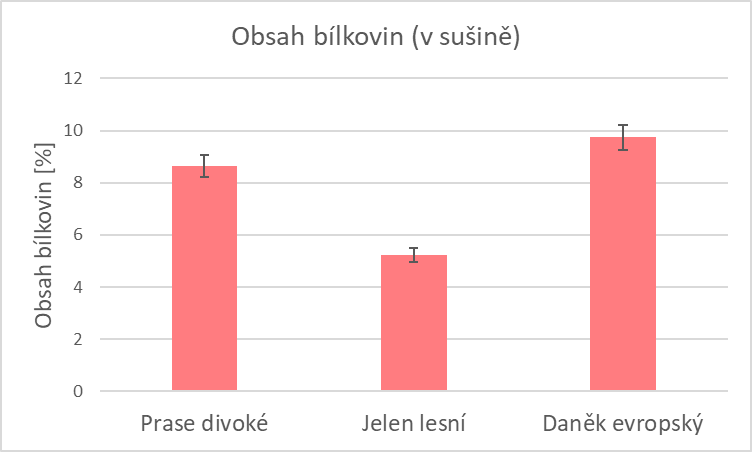 Opracování tukové tkáně
Surovina
Tuhý zbytek po vytavení
Čistý tuk
Opracování loje (jelen, daněk)
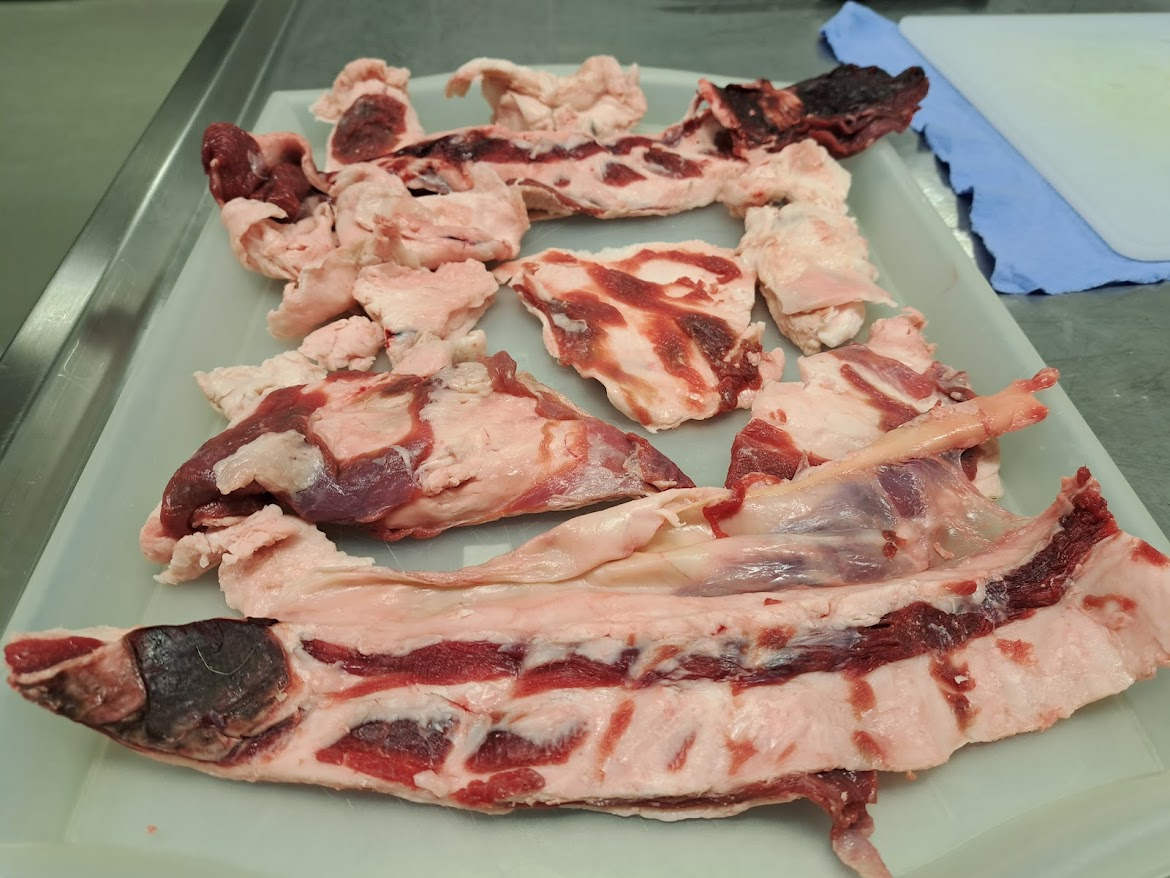 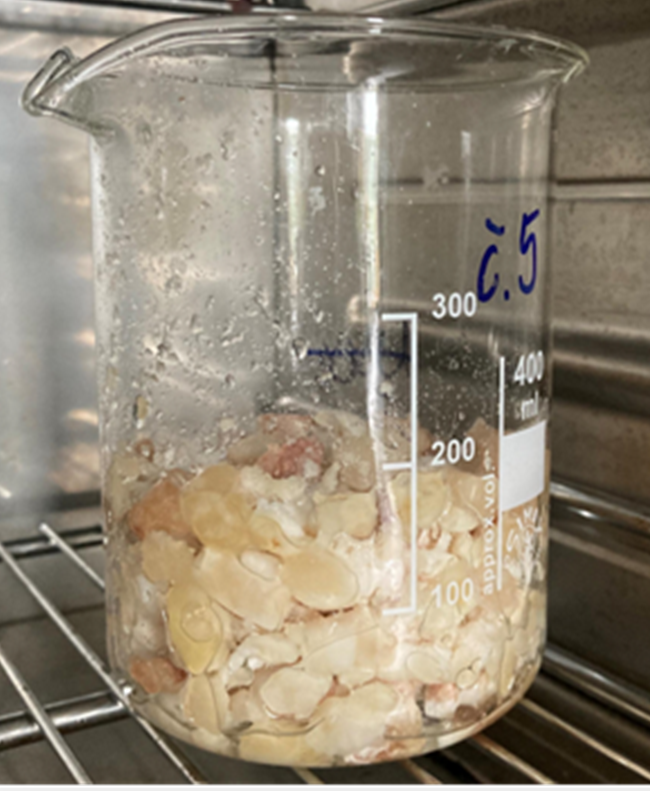 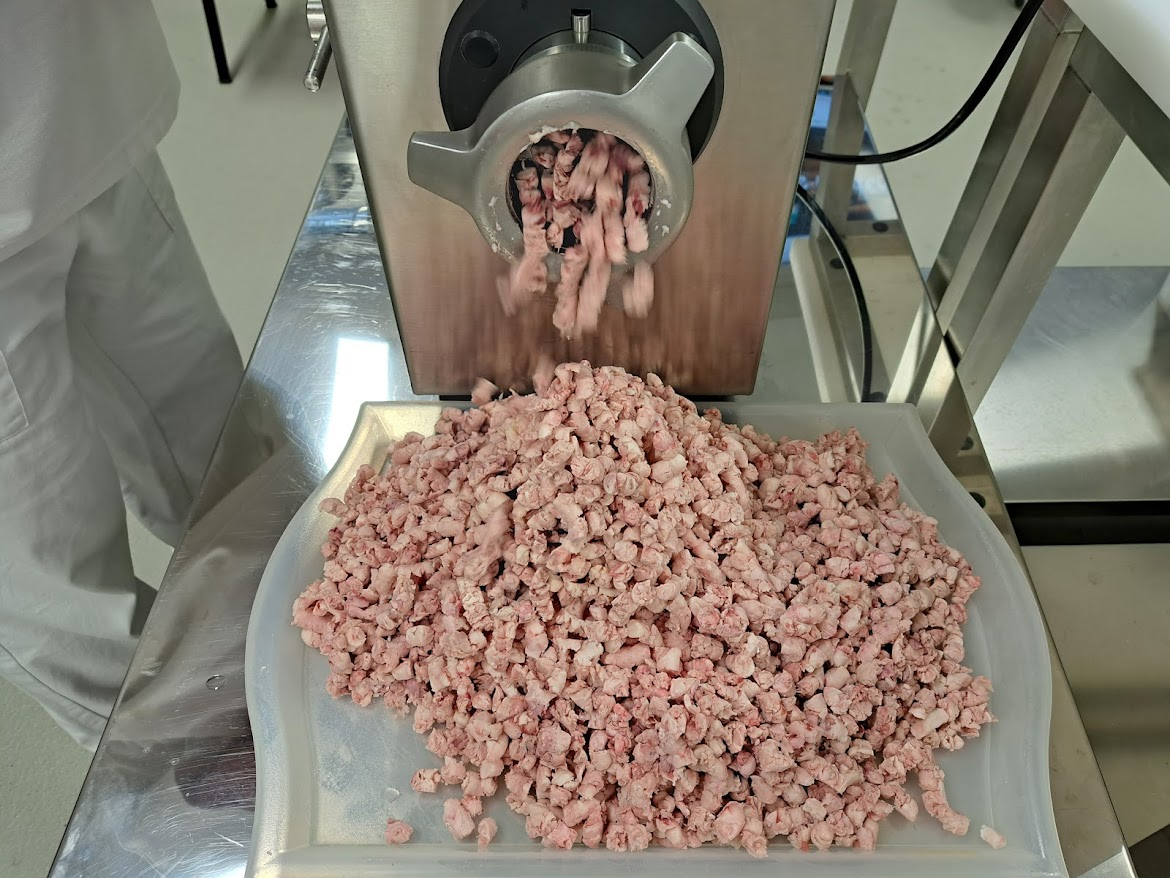 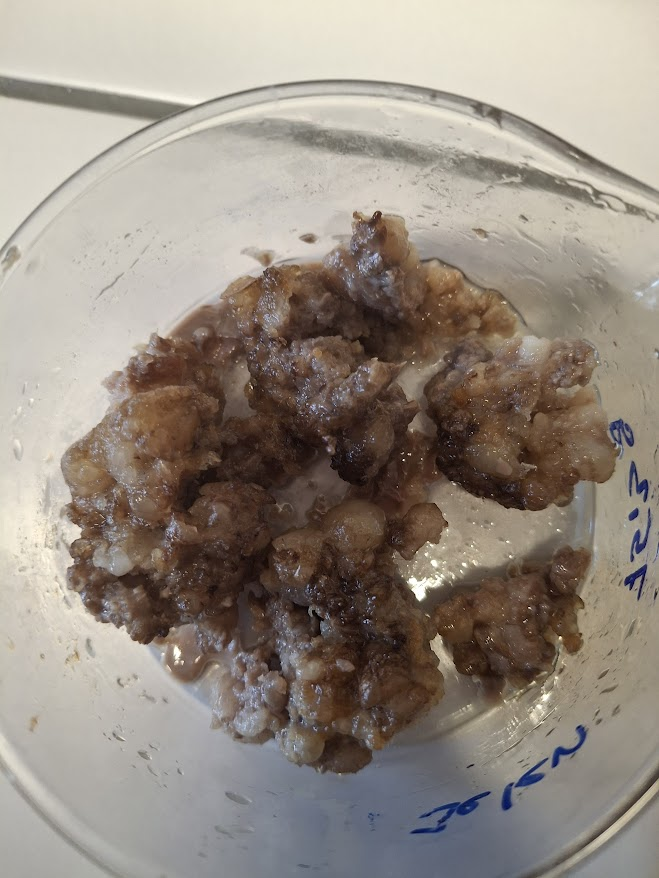 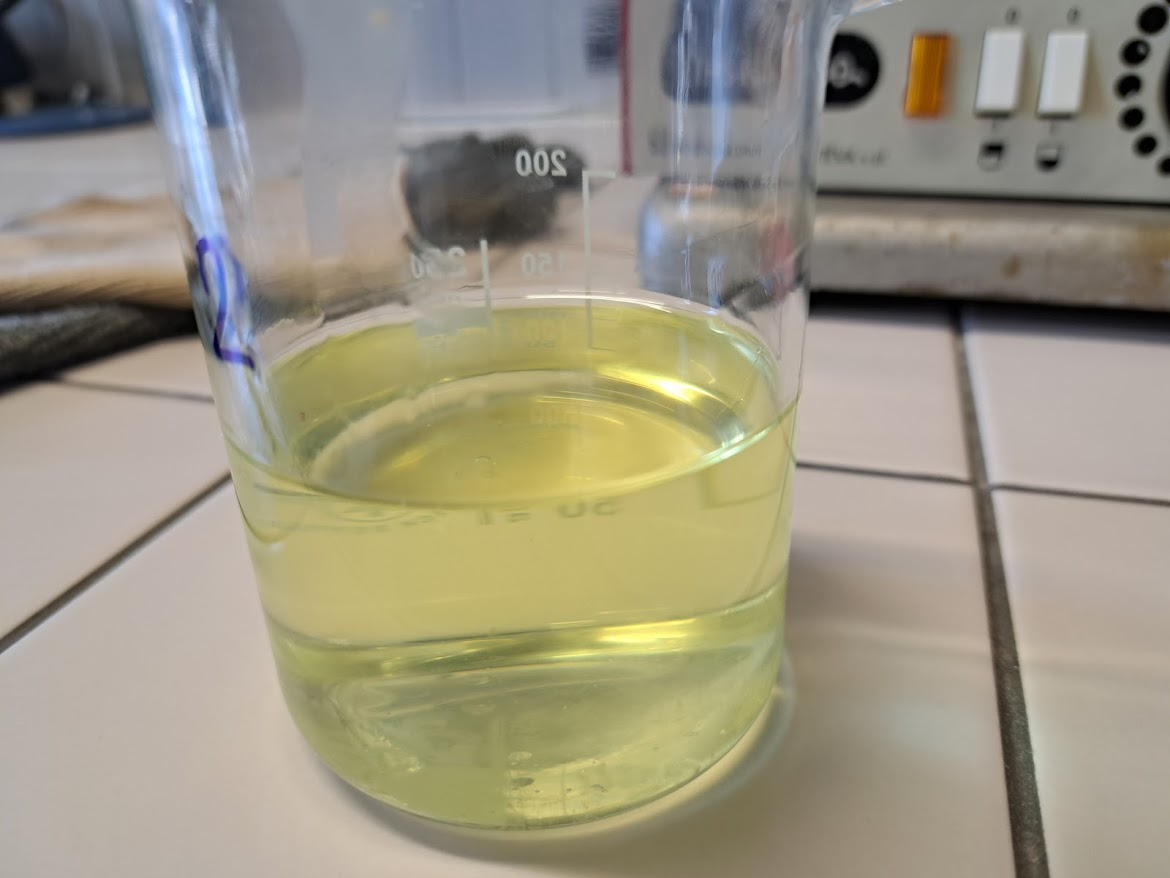 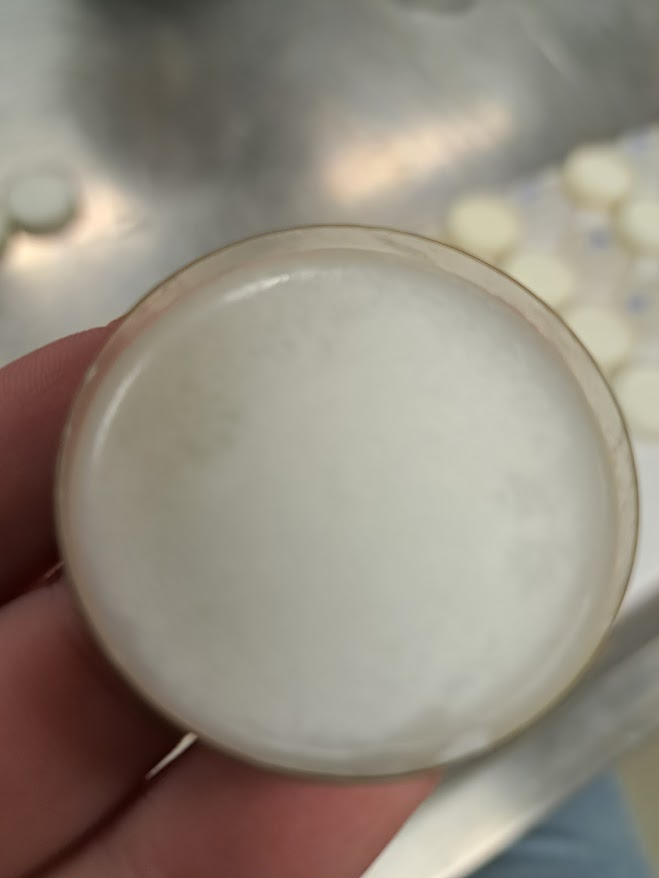 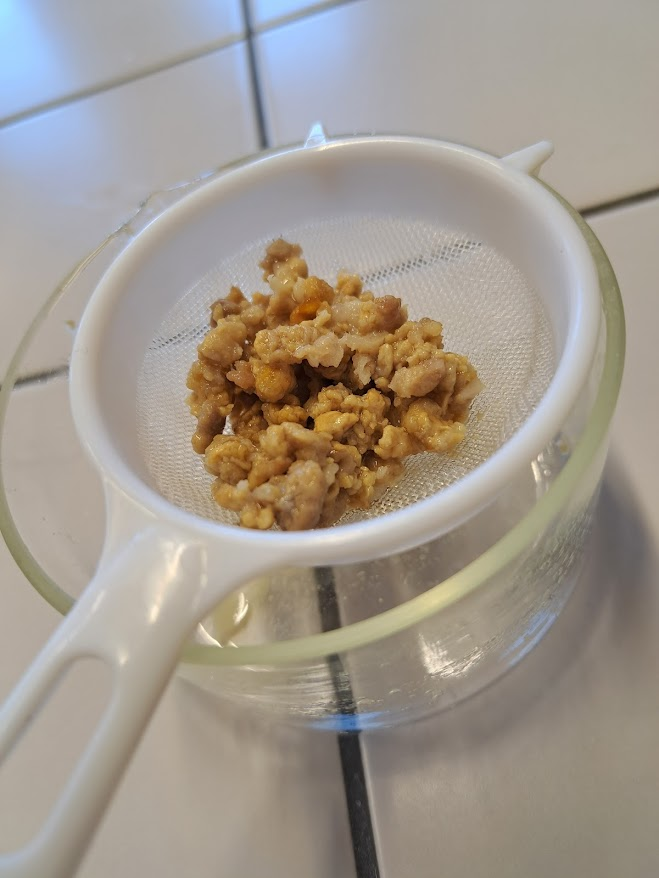 Opracování sádla (prase divoké)
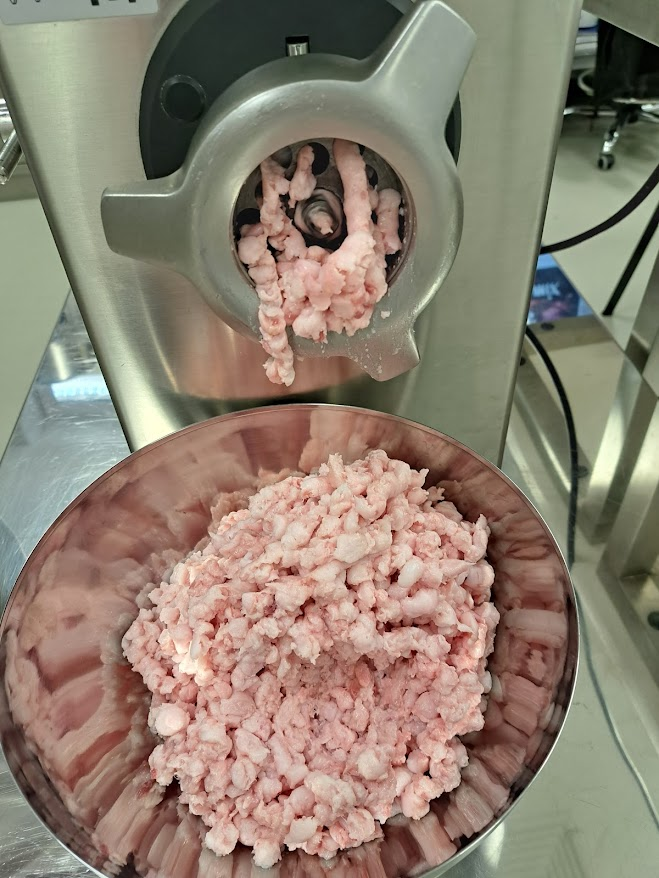 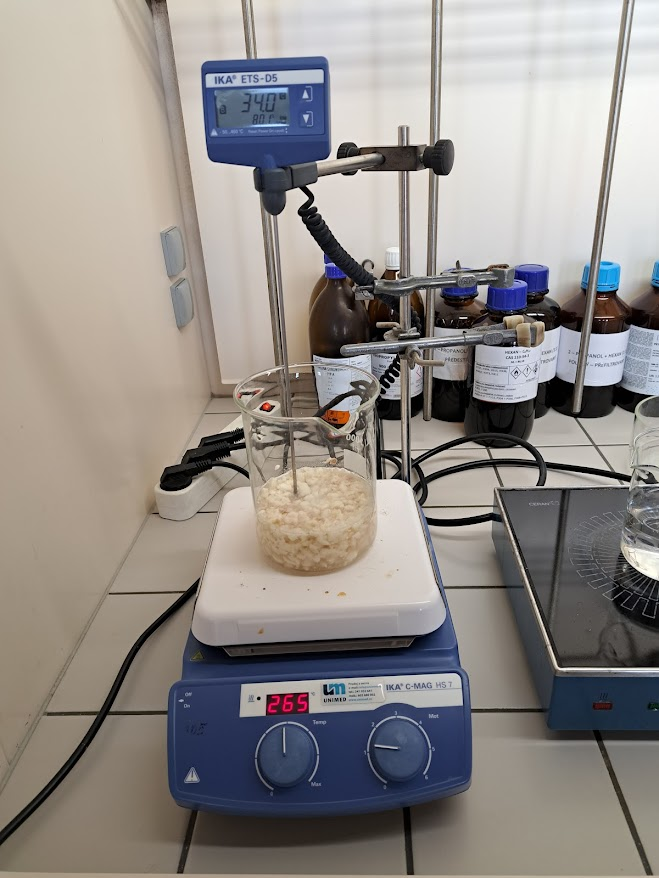 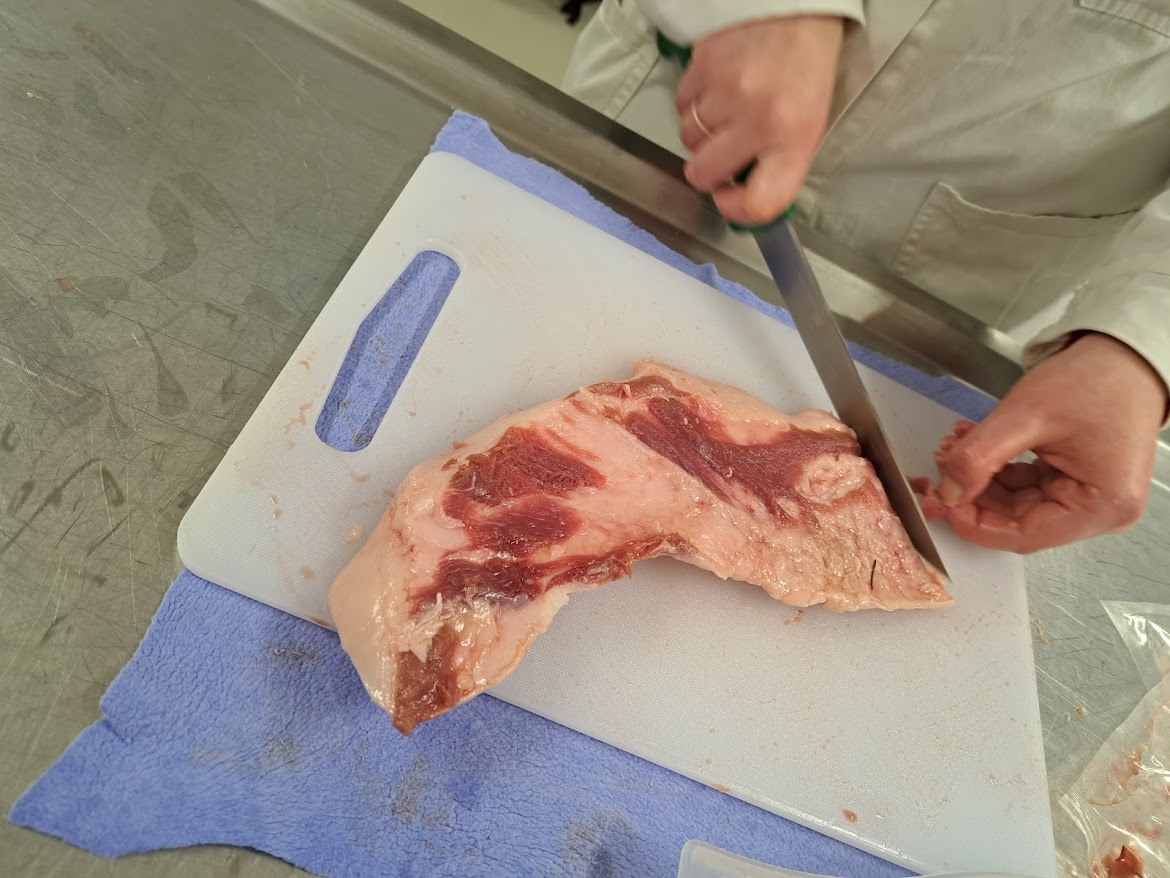 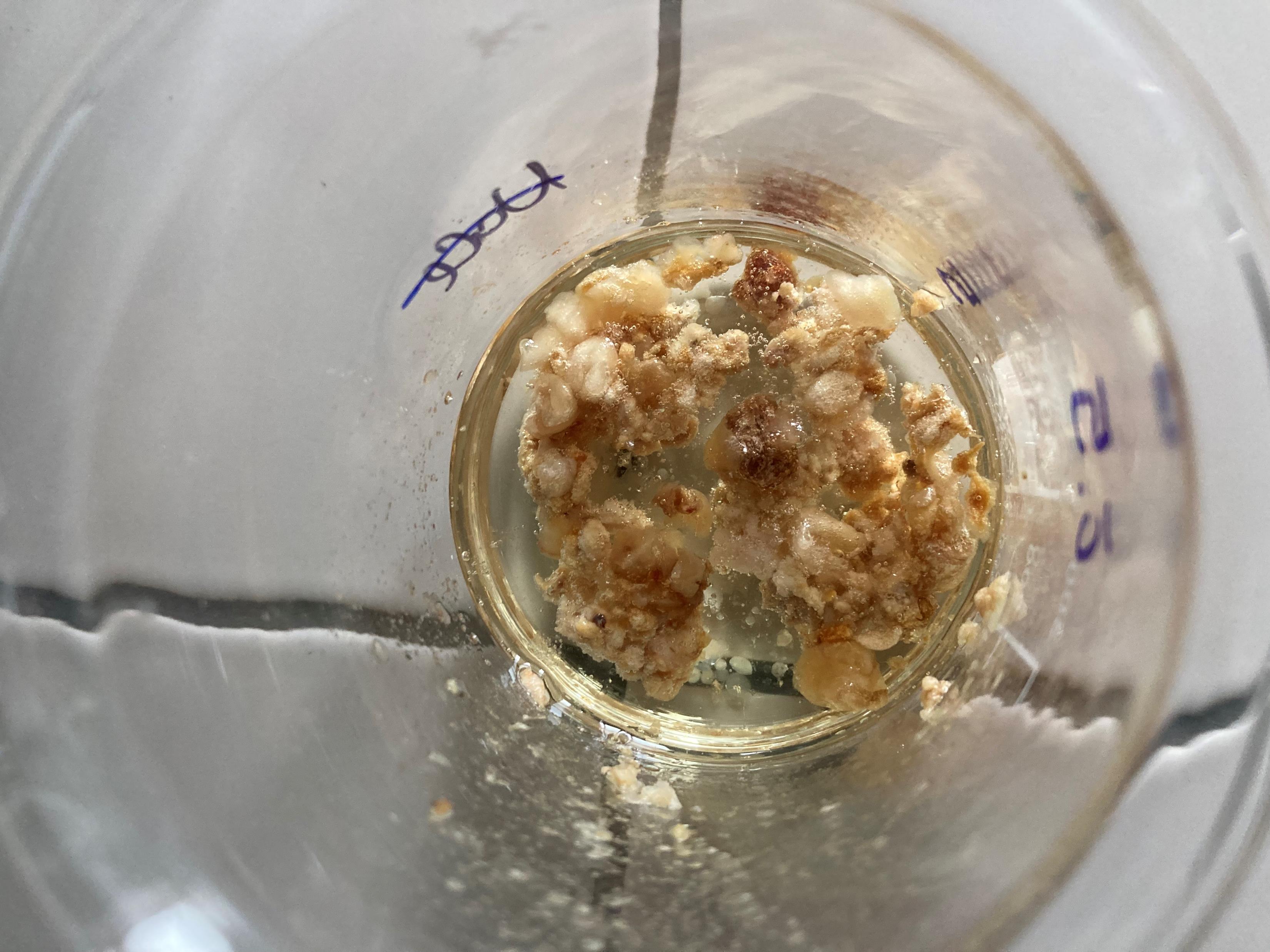 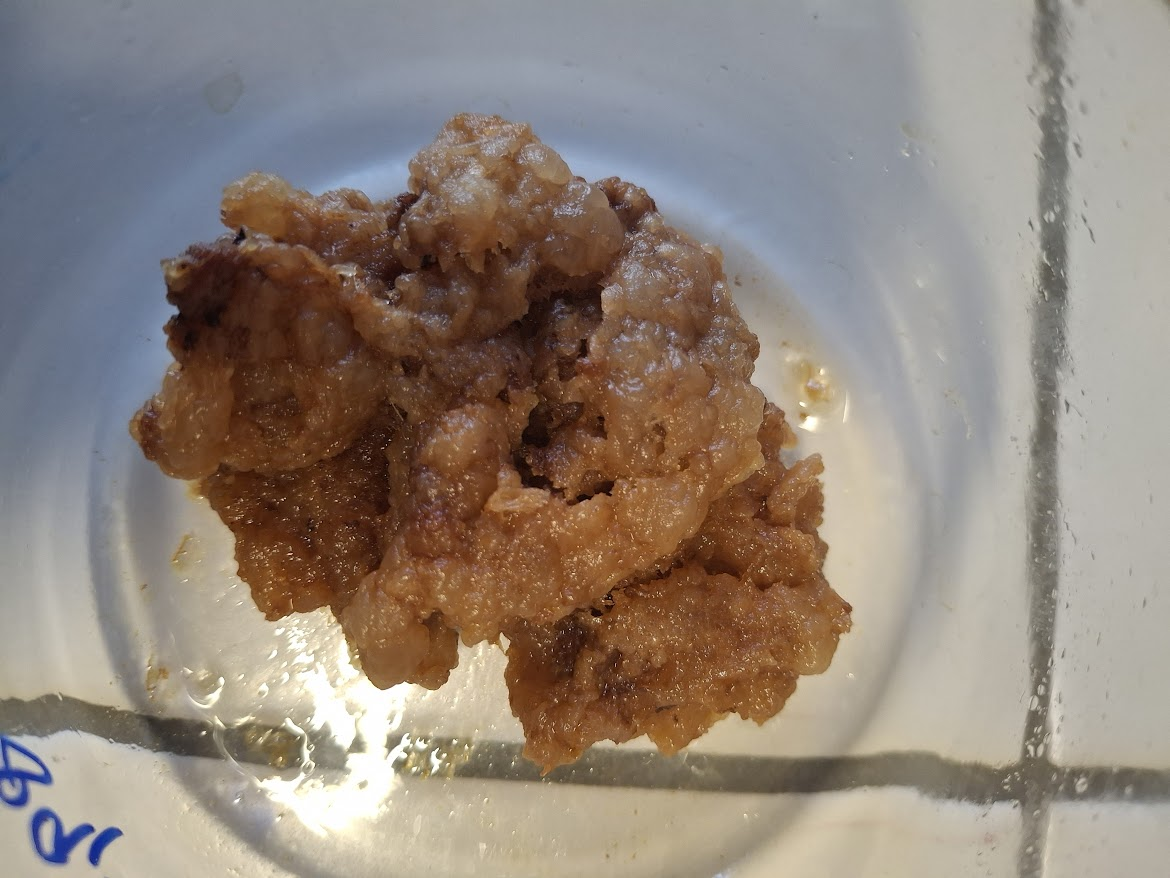 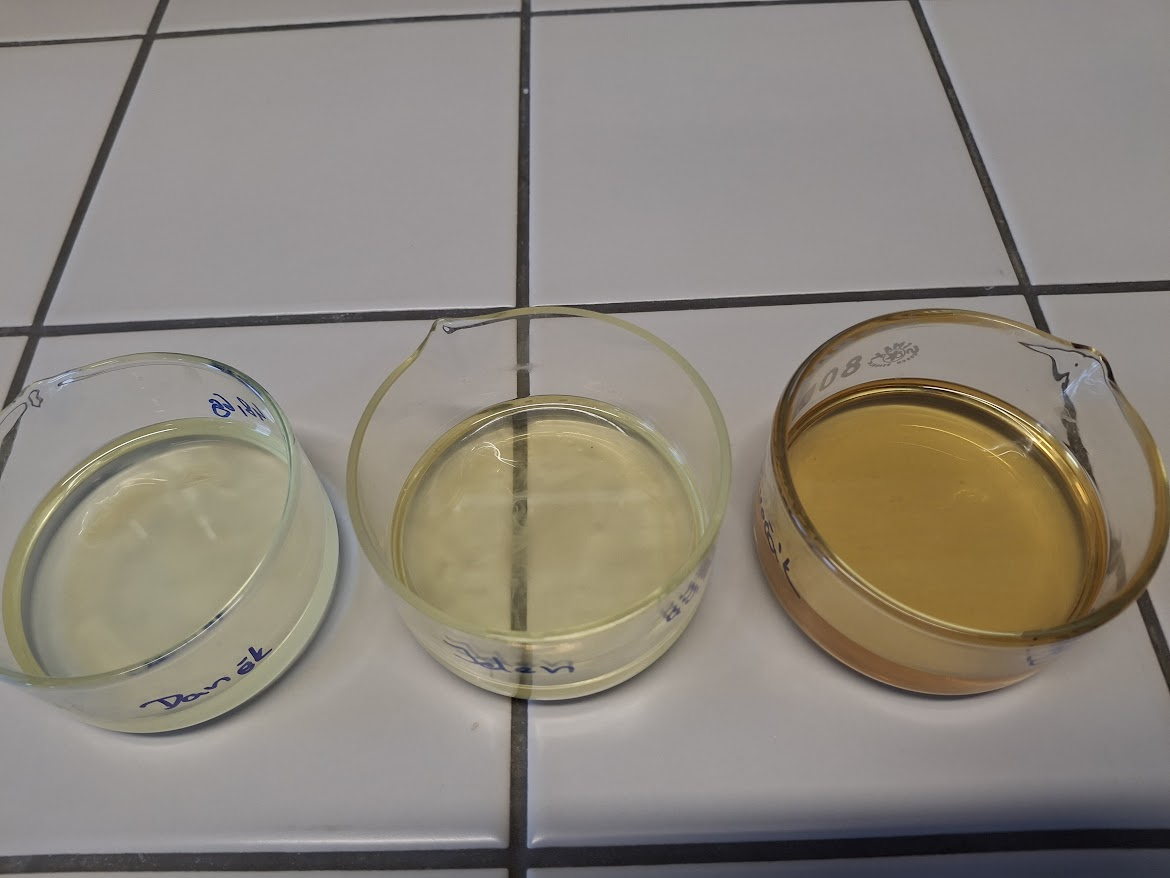 Množství získaného tuku
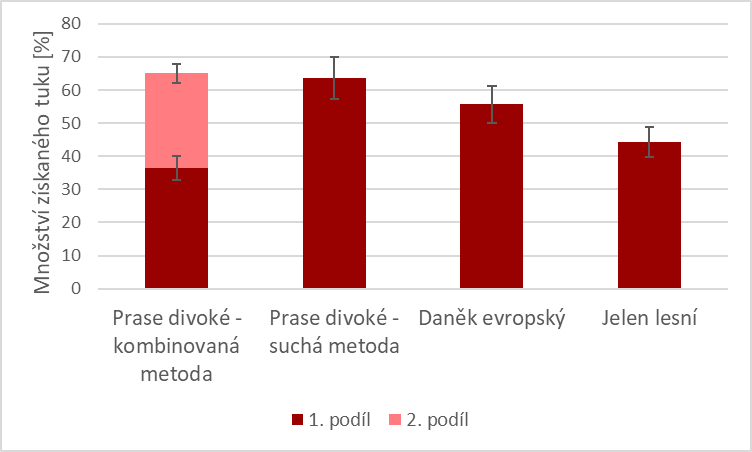 Složení tuhého zbytku po vytavení
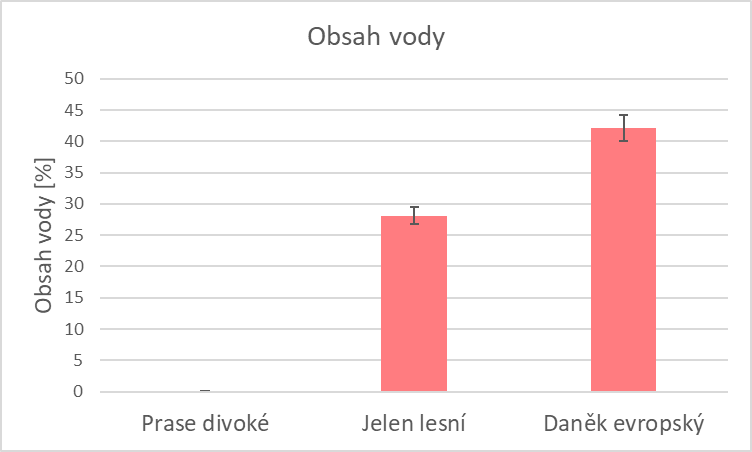 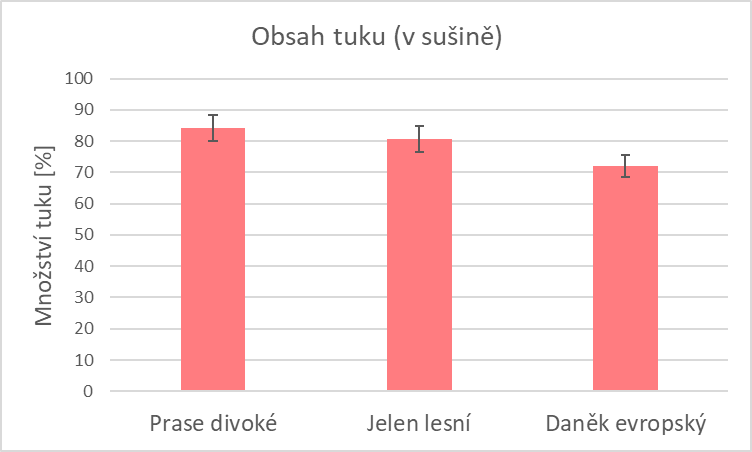 Složení tuhého zbytku po vytavení II
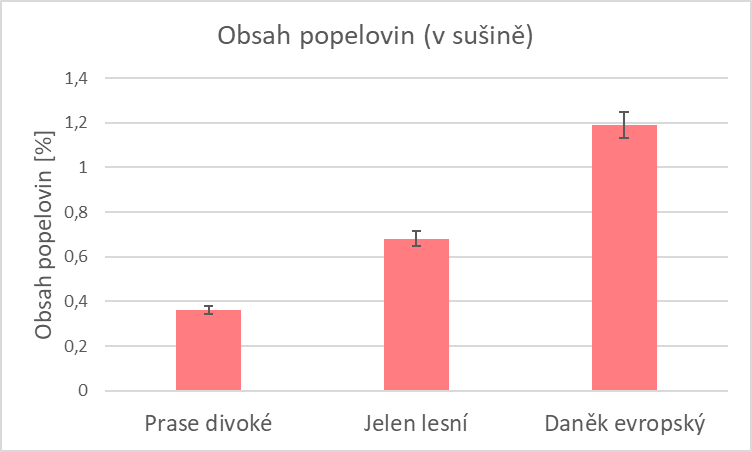 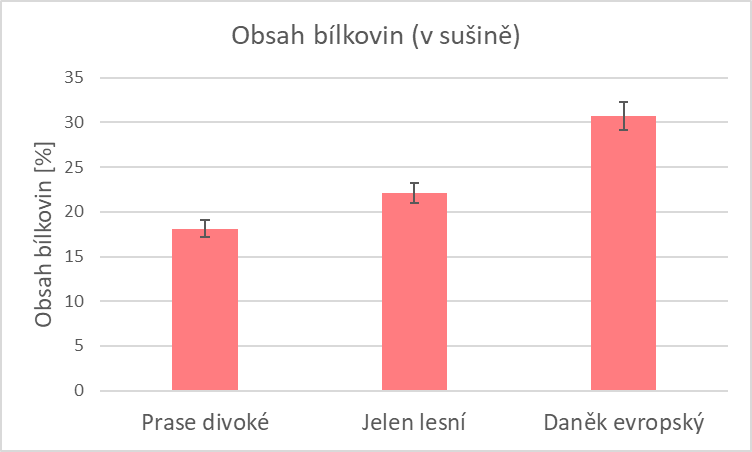 Optimální podmínky tavení
Jelení lůj
Suchá metoda tavení
Teplota: 70–80°C
Čas: 2–2,5 hod
Dančí lůj
Suchá metoda tavení
Teplota: 70–80°C
Čas: 2–2,5 hod
Sádlo z divokého prasete
Suchá metoda tavení
Teplota:  140–150°C
Čas: 2–2,5 hod
Sádlo z divokého prasete
Mokrá metoda tavení
Čas: 1–1,5 hod
Suchá metoda tavení
Teplota: 140–150°C
Čas: 1 hod
Návrhy využití jednotlivých druhů surovin
Tuhý zbytek po přetavení
Přečištěný tuk
Přímá aplikace do potravinářských či kosmetických produktů
Modifikace tuku (např. enzymatická hydrolýza) a následná aplikace
Pamlsky pro domácí mazlíčky 
Zdroj tuků a bílkovin pro hospodářská zvířata
Děkuji za pozornost